Agenda
New Jersey Drinking Water Quality Institute (DWQI) Thursday September 22, 2016, 1 pm
USGS NJ Water Science Center
3450 Princeton Pike, Suite 110
Lawrenceville, NJ 08648 Phone: 609‐771‐3900
The meeting is open to the public. All attendees will be asked to sign in and provide contact information.
* The PFOA draft subcommittee reports are posted at http://www.nj.gov/dep/watersupply/g_boards_dwqi.html

The Institute will hold a 60-day public comment period from Sept. 22, 2016 until 5 pm on Nov. 21, 2016.

ALL COMMENTS SHOULD BE SUBMITTED TO watersupply@dep.nj.gov
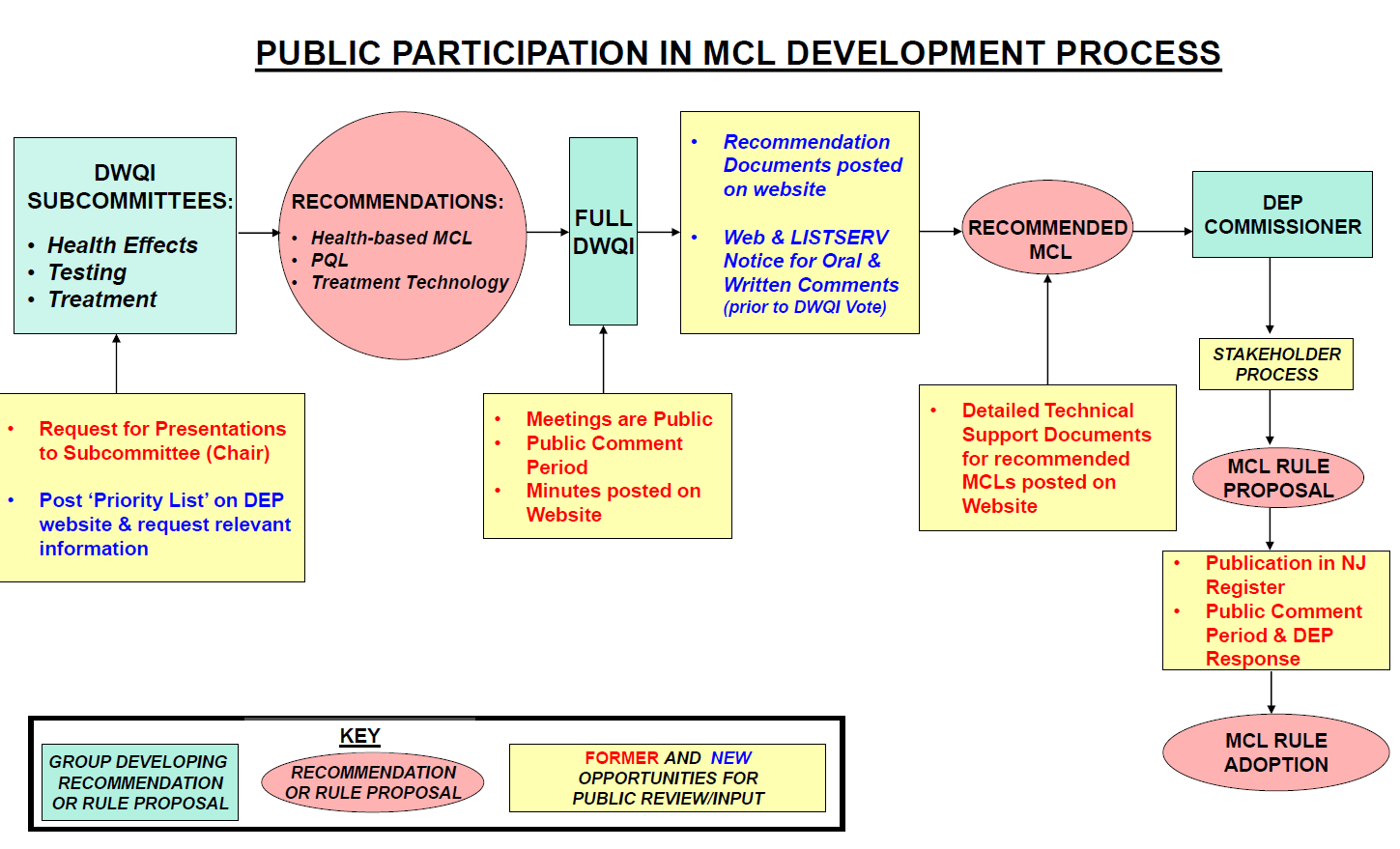 PFNA
PFOS
PFOA
1,2,3-TCP
SCIENCE DRIVEN EVALUATION BY DWQI ADVISORY TO NJDEP
Agenda
New Jersey Drinking Water Quality Institute (DWQI) Thursday September 22, 2016, 1 pm
USGS NJ Water Science Center
3450 Princeton Pike, Suite 110
Lawrenceville, NJ 08648 Phone: 609‐771‐3900
The meeting is open to the public. All attendees will be asked to sign in and provide contact information.
* The PFOA draft subcommittee reports are posted at http://www.nj.gov/dep/watersupply/g_boards_dwqi.html

The Institute will hold a 60-day public comment period from Sept. 22, 2016 until 5 pm on Nov. 21, 2016.

ALL COMMENTS SHOULD BE SUBMITTED TO watersupply@dep.nj.gov
MCL Recommendation for 1,2,3-Trichloropropane
Public comments on draft Subcommittee reports are identical to those submitted in response to the Request for Public Input in September 2015.
No revisions to the draft Subcommittee reports were needed, since these comments were considered in development of the drafts.
Subcommittee report recommendations are:
Health Effects Subcommittee: Health-based MCL -  0.0005 µg/L (0.5 ng/L)
Testing Subcommittee:  Practical Quantitation Level -  0.03 µg/L (30 ng/L)
Treatment Subcommittee:   “…can be reliably and feasibly removed by carefully designed GAC treatment below the recommended PQL of 30 ng/L.”
 The DWQI will therefore vote on an MCL recommendation of 0.03 µg/L (30         ng/L) for 1,2,3-trichloropropane.
Agenda
New Jersey Drinking Water Quality Institute (DWQI) Thursday September 22, 2016, 1 pm
USGS NJ Water Science Center
3450 Princeton Pike, Suite 110
Lawrenceville, NJ 08648 Phone: 609‐771‐3900
The meeting is open to the public. All attendees will be asked to sign in and provide contact information.
* The PFOA draft subcommittee reports are posted at http://www.nj.gov/dep/watersupply/g_boards_dwqi.html

The Institute will hold a 60-day public comment period from Sept. 22, 2016 until 5 pm on Nov. 21, 2016.

ALL COMMENTS SHOULD BE SUBMITTED TO watersupply@dep.nj.gov